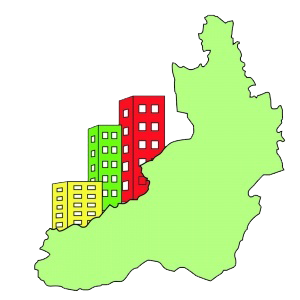 Об итогах работыЗабайкальского фонда капитального ремонта многоквартирных домовв 2017 году и задачах на 2018 год
Докладчик: Никонюк А.В.
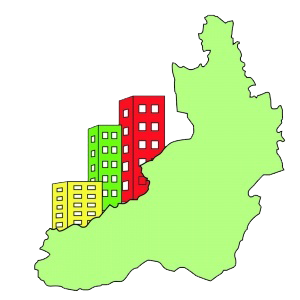 Ход реализации региональной программы капремонта
Географиякапремонта
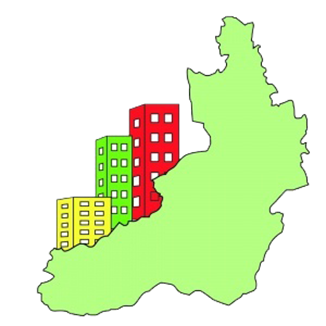 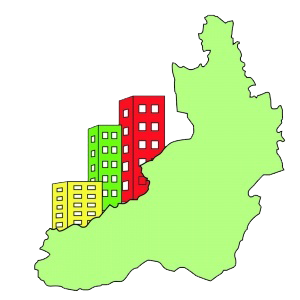 2017 год - г. Чита, ул. Богомягкова, д. 49
ДО
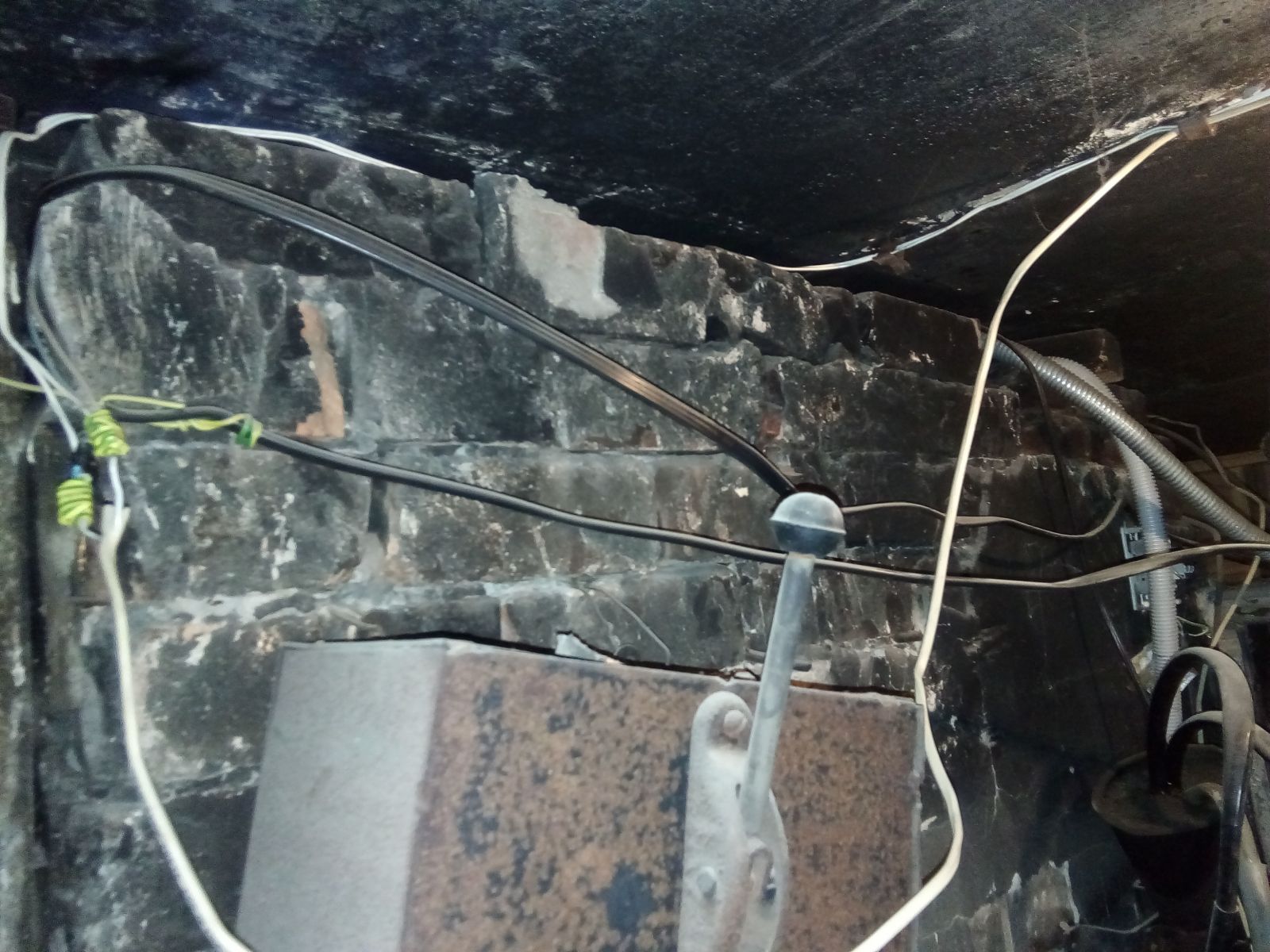 ПОСЛЕ
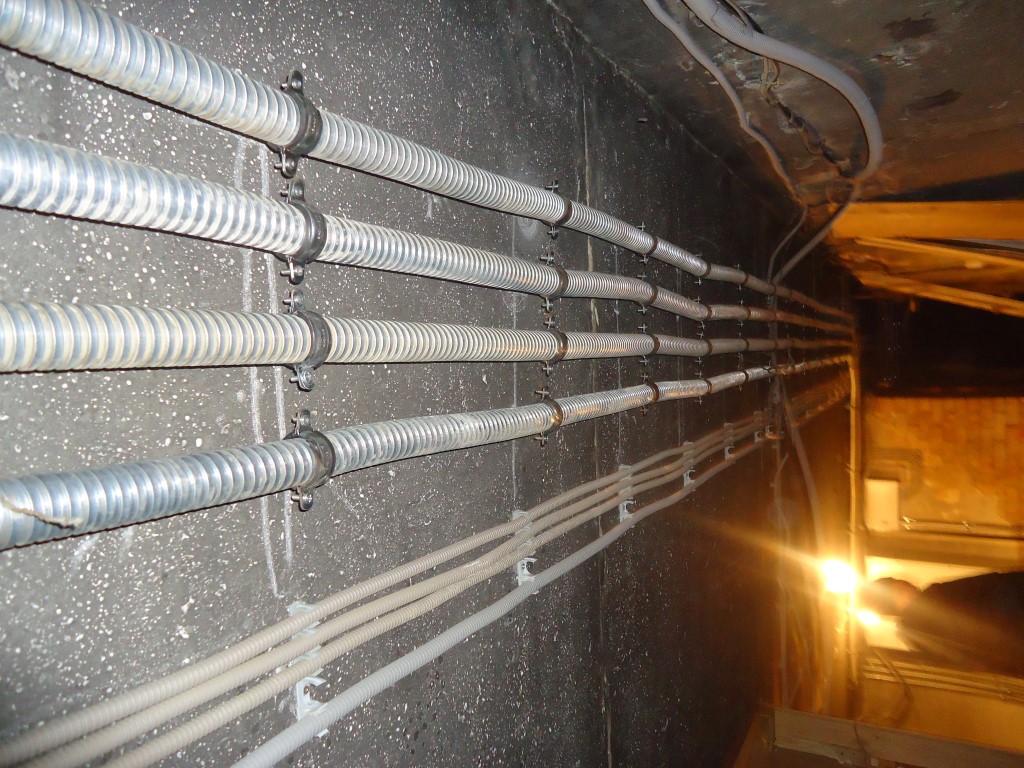 Ремонт электрики
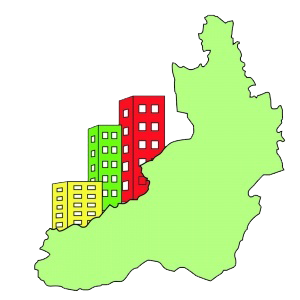 2017 год - г. Чита, ул. Богомягкова, д. 49
ДО
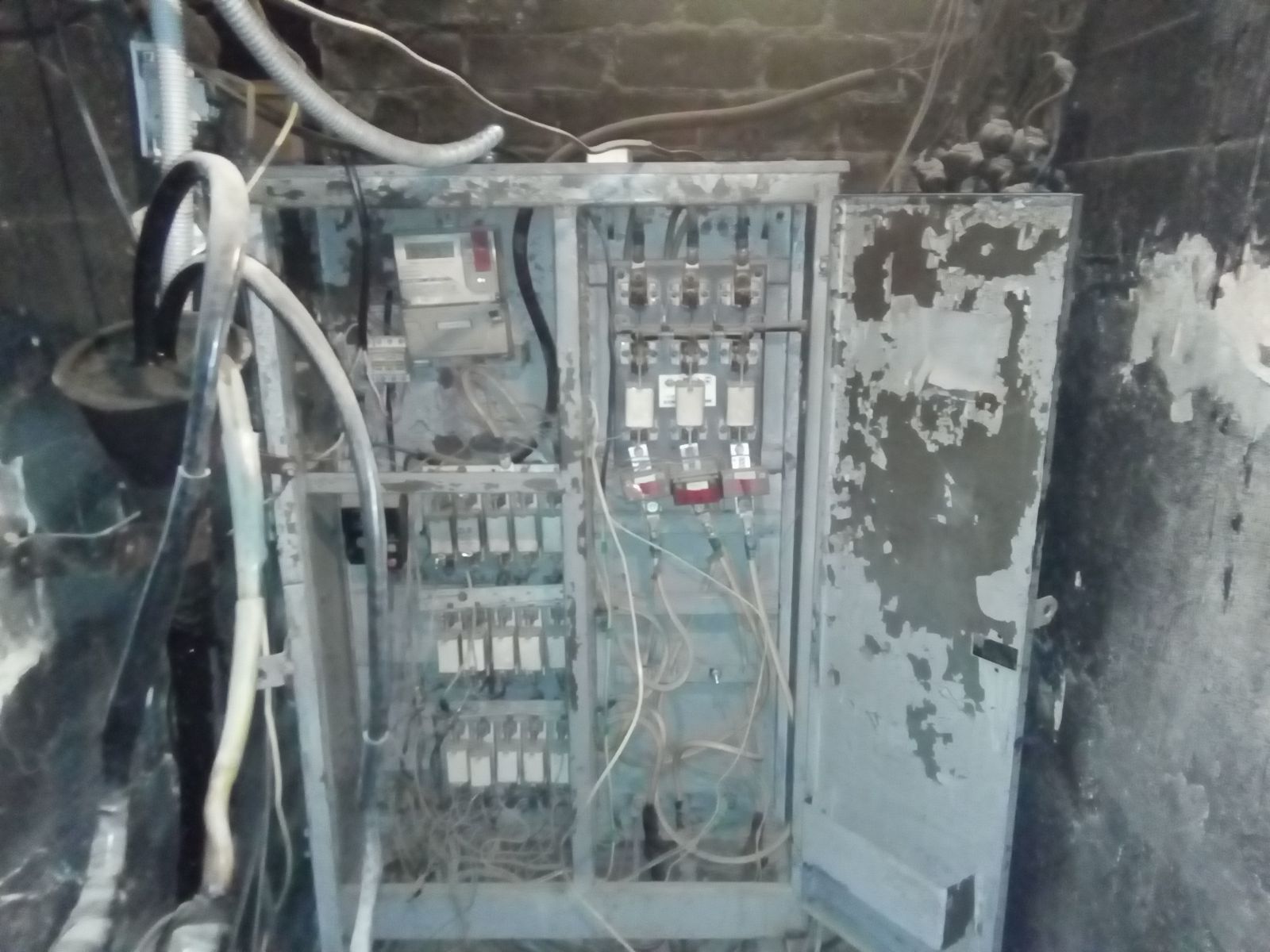 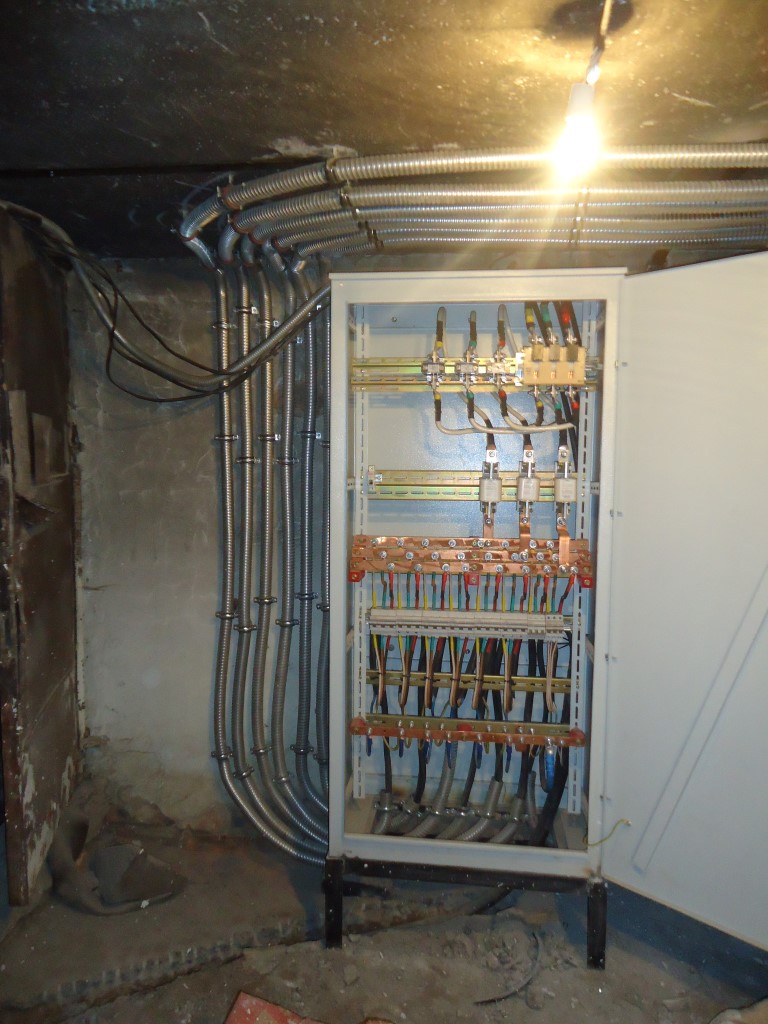 ПОСЛЕ
Ремонт электрики
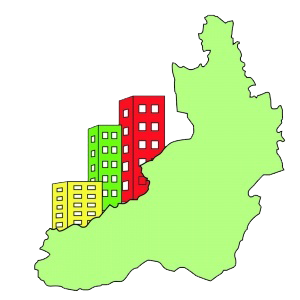 2017 год - г. Чита, ул. Подгорбунского, д. 41б
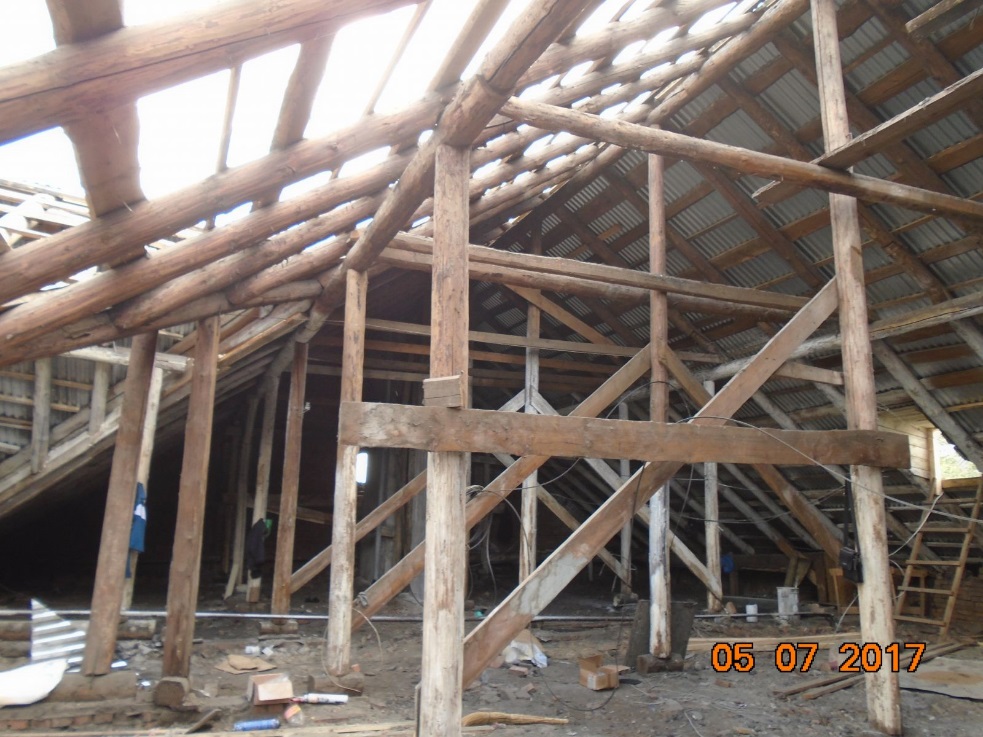 ДО
Ход работ
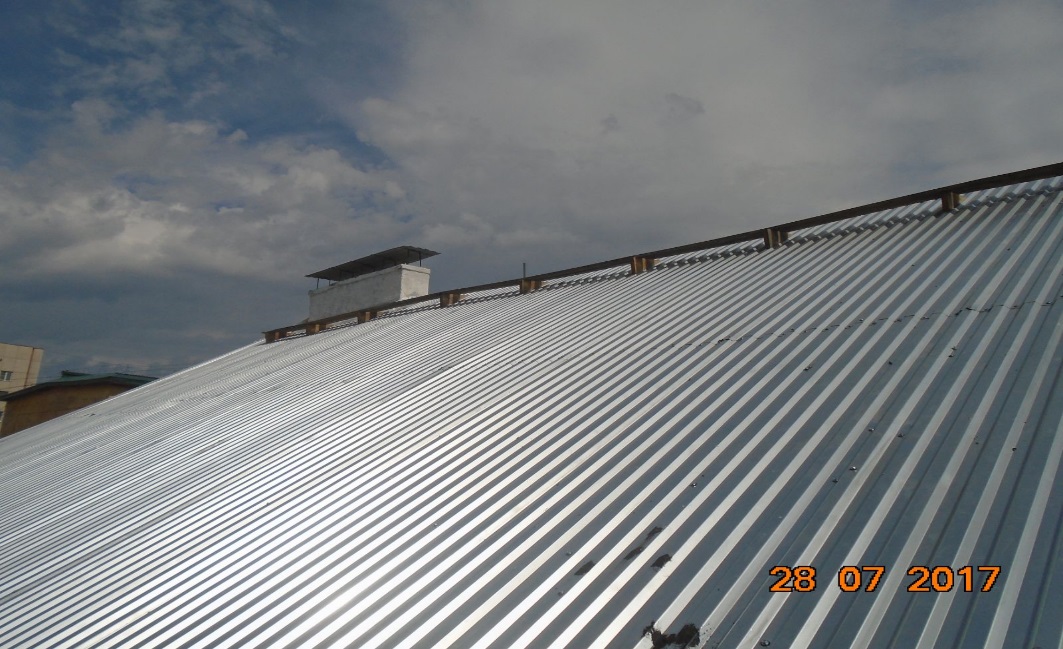 Ремонт крыши
ПОСЛЕ
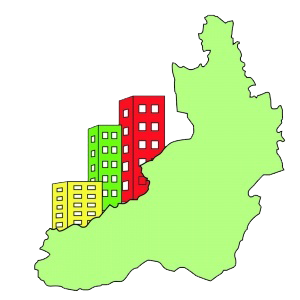 Сведения об участниках аукционов
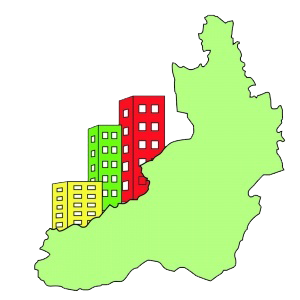 2017 год - г. Чита, ул. Чкалова, д. 143
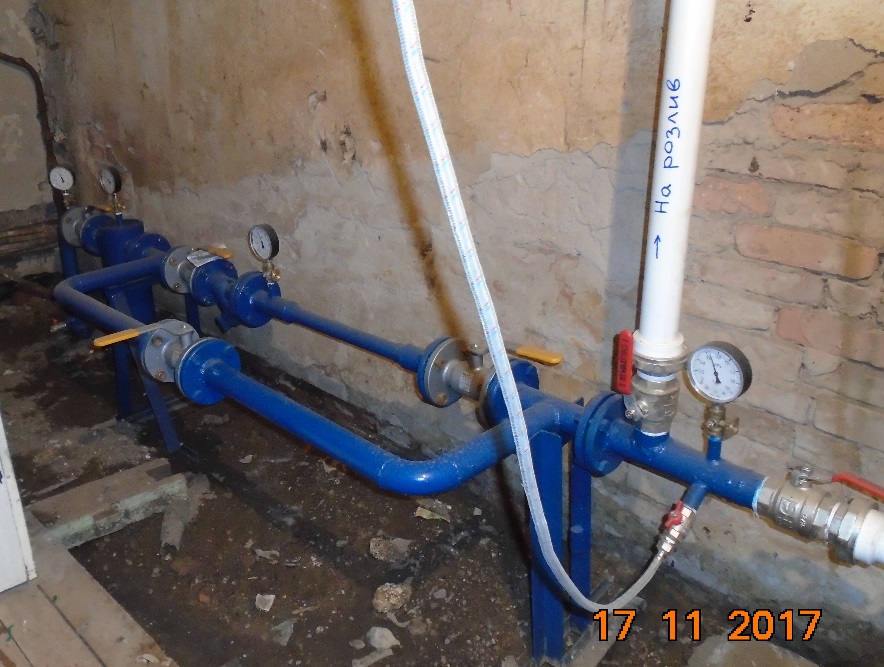 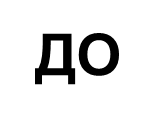 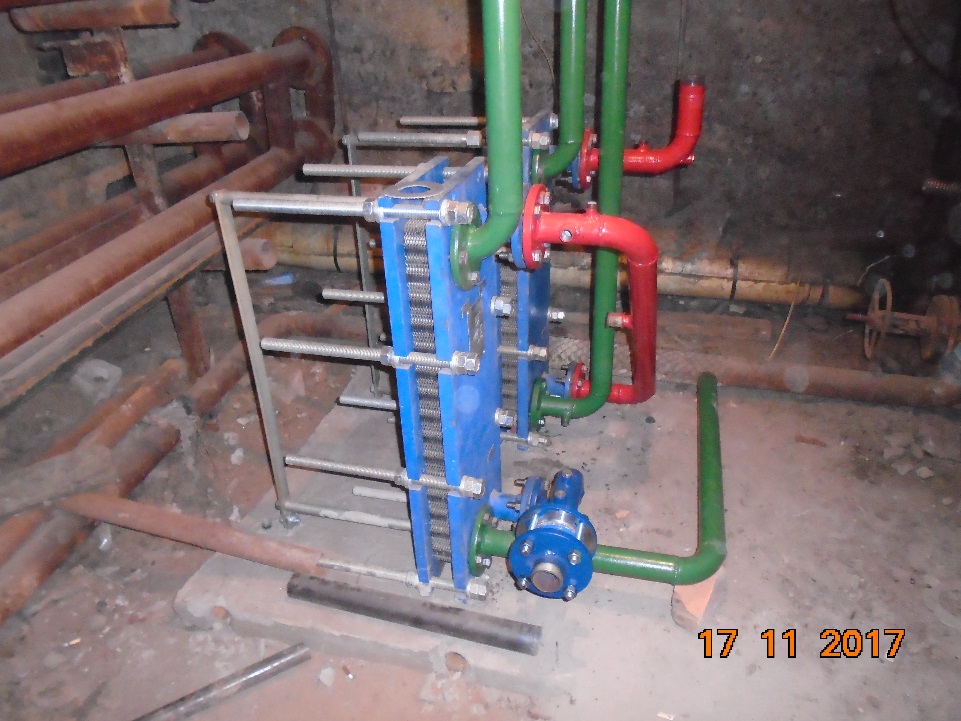 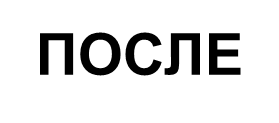 Ремонт
инженерных
систем
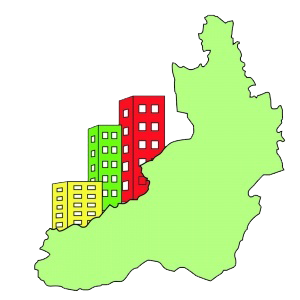 2017 год – с. Верх-Чита, ул. Школьная, д. 6
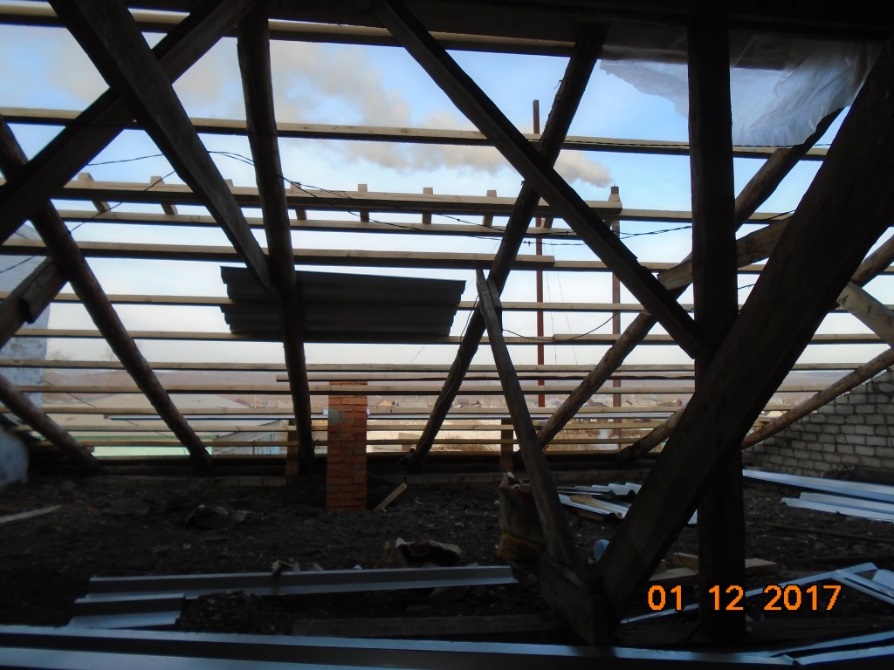 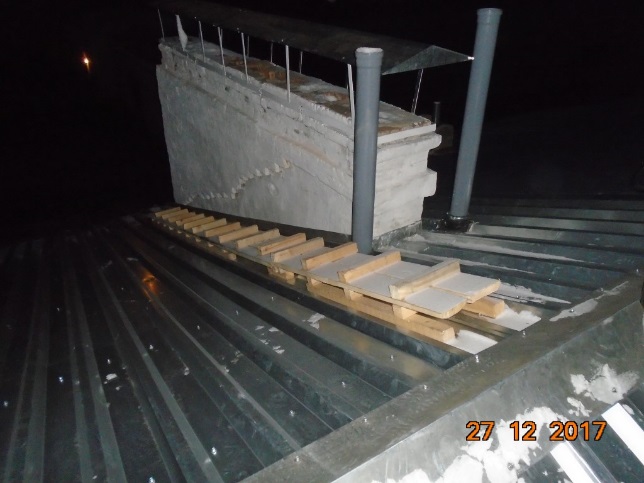 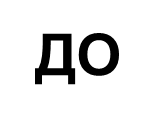 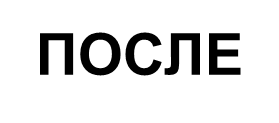 Ремонт
крыши
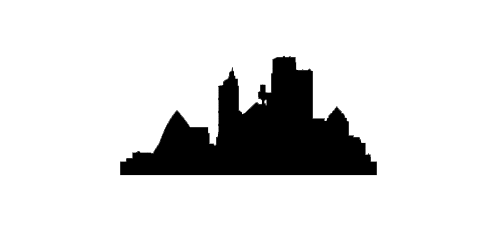 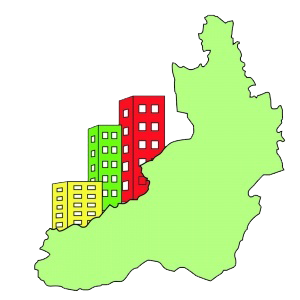 2017 год – пгт. Дровяная, мкр. 1-й, д. 2
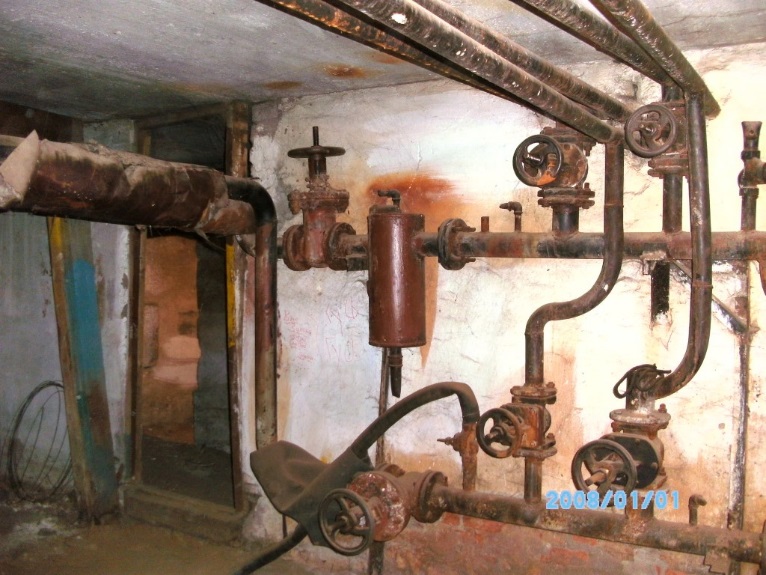 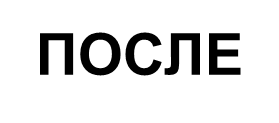 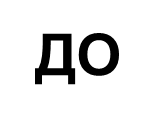 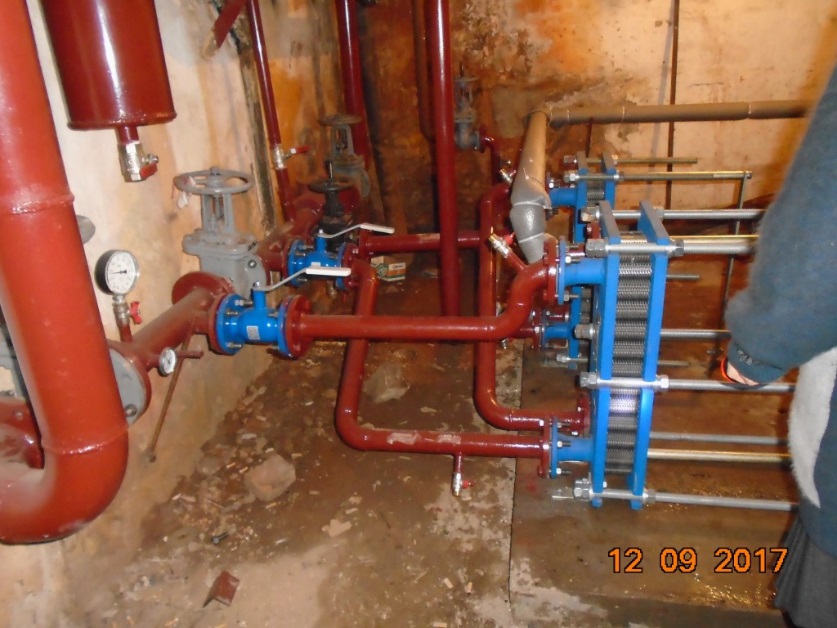 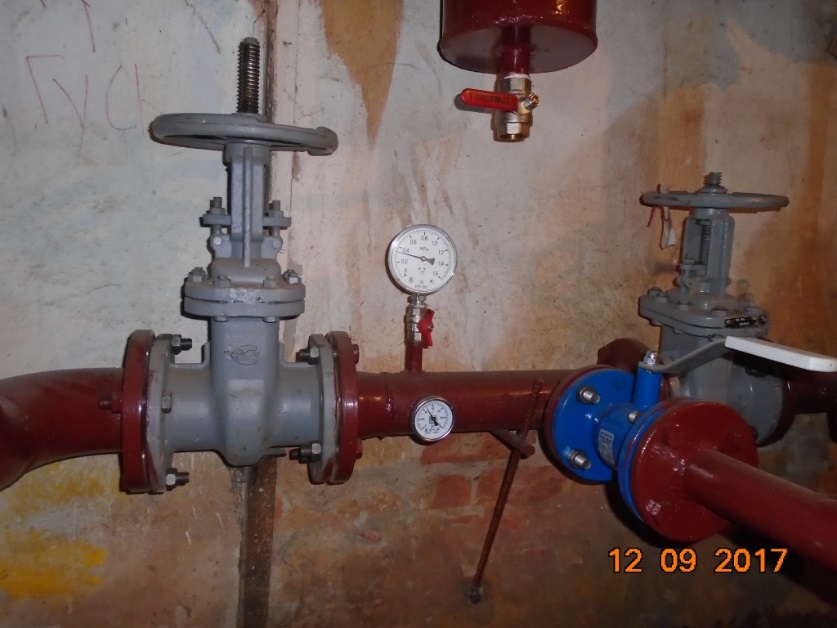 Ремонт
инженерных систем
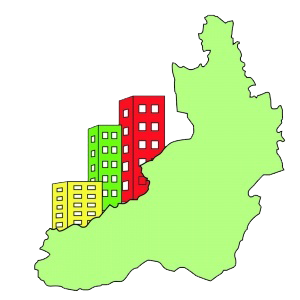 2017 год – г. Нерчинск, ул. Декабристов, д. 3
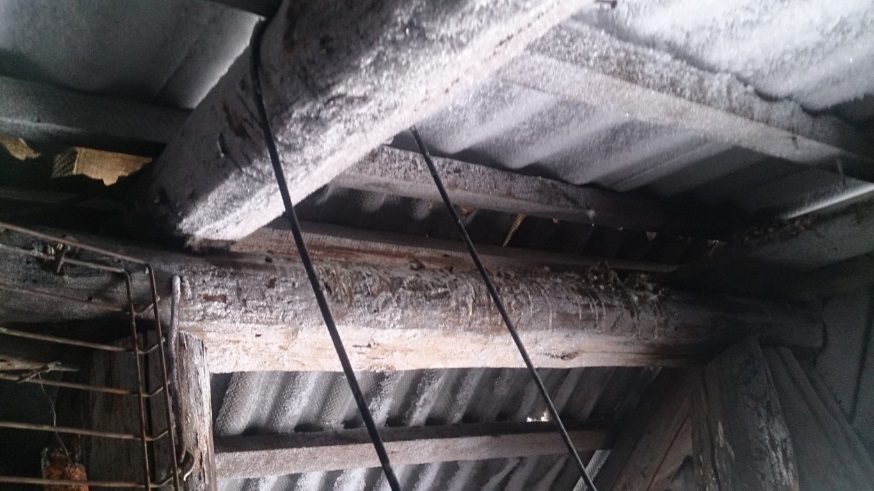 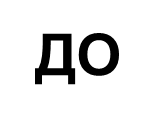 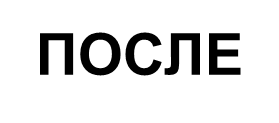 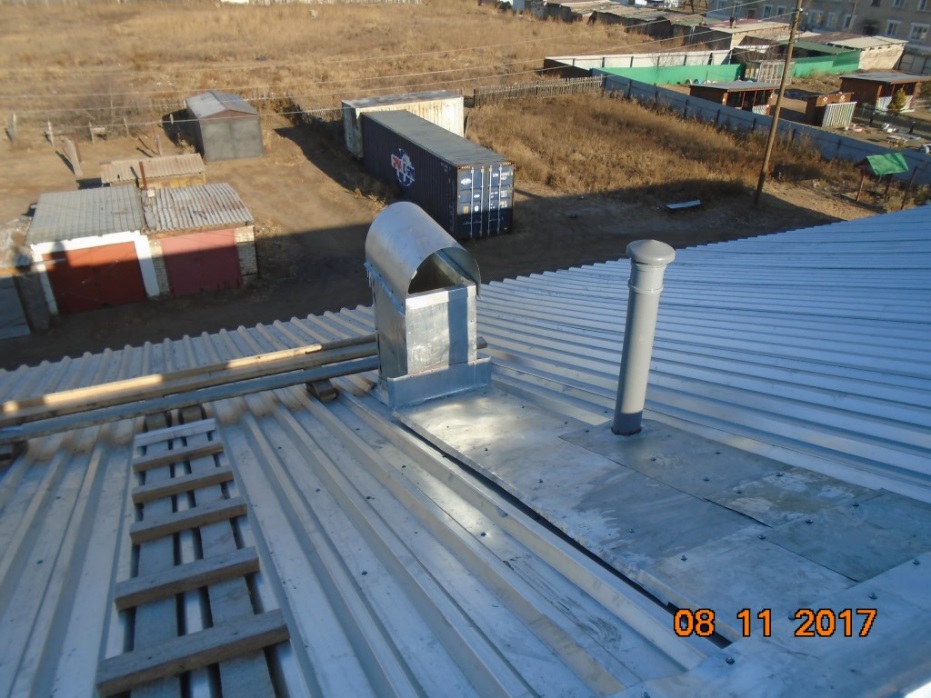 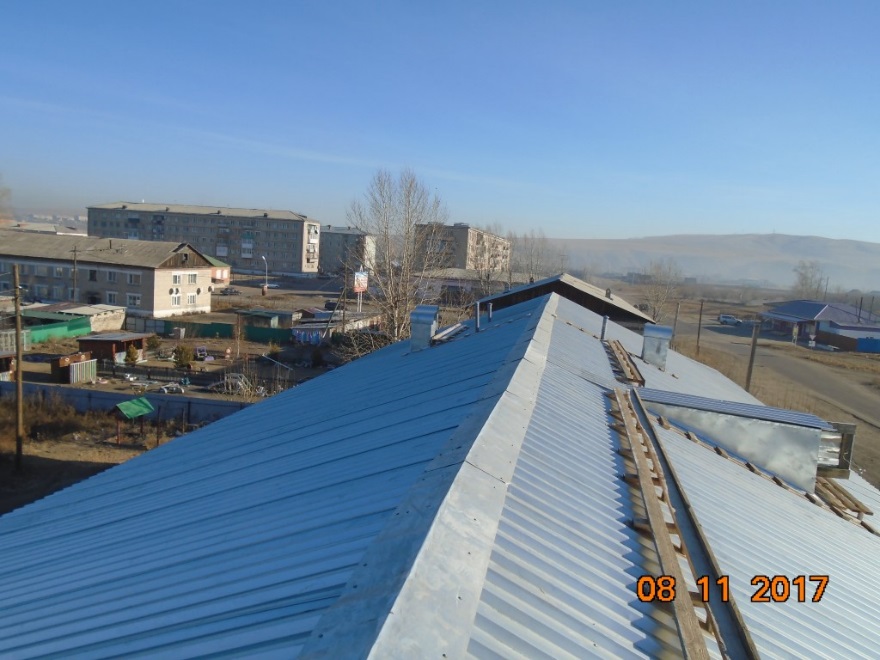 Ремонт крыши
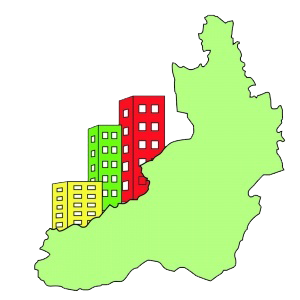 Способы накопления взносов
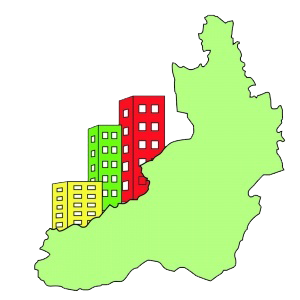 Собираемость взносов
Собираемость взносов
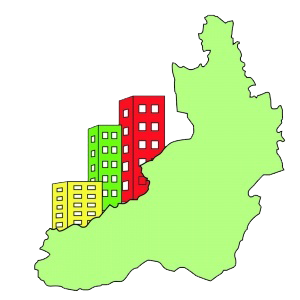 Собираемость взносов (ОМСУ)
р-н. Кыринский	     89,06%
р-н. Калганский	     82,68%
р-н. Нерчинский	     74,01%
р-н. П.-Забайкальский	     69,53%
р-н. Красночикойский	     69,28%
р-н. Ононский                      62,80%
р-н. Шелопугинский	     62,72%
р-н. Тунгокоченский	     60,22%
р-н. Сретенский	     58,52%
р-н. Хилокский	     57,99%
г. Чита	                     56,96%
г. П.-Забайкальский	     52,67%
р-н. Балейский	     52,25%
р-н. Карымский	     51,63%
р-н. Улетовский	     51,09%
р-н. Читинский	       50,01%
р-н. Приаргунский	       47,54%
р-н. Шилкинский	       46,84%
р-н. Агинский	                       46,26%
р-н. Чернышевский	       43,90%
р-н. Оловяннинский	       39,66%
р-н. Борзинский	       38,73%
р-н. Могочинский	       37,85%
р-н. Могойтуйский	       33,79%
р-н. Забайкальский	       32,50%
р-н. Каларский	       32,27%
р-н. Краснокаменский	       25,25%
р-н. Дульдургинский	       24,75%
р-н. Газимуро-Заводский    12,79%
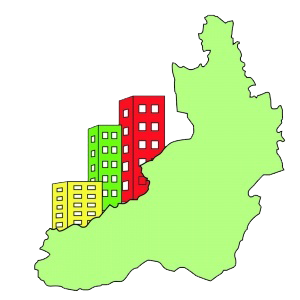 Информационная открытость
Рейтинг информационной открытости региональных операторов
капитального ремонта многоквартирных домов за 2017 год
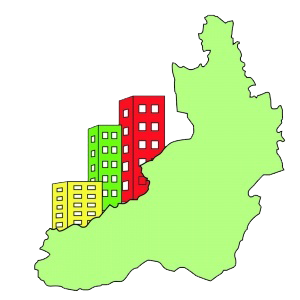 Задачи на 2018 год:
1. Ремонтная кампания – 2018 г.
В текущем году в Забайкальском крае запланирован капитальный ремонт 132 многоквартирных домов, накапливающих средства на общем счете регионального оператора, в которых предусмотрено выполнение 198 видов работ на сумму 256,2 млн руб.
Приоритетное направление ремонтной кампании 2018 года – замена лифтового оборудования в многоквартирных домах; досрочный капремонт МКД со сборами свыше 90%.
2. Собираемость
Плановый показатель – 70%
Фонд намерен продолжать ежемесячную доставку платежных документов собственникам помещений в многоквартирных домах, формирующих фонд капитального ремонта на общем счете регионального оператора, а также вести претензионно-исковую, информационно-разъяснительную работу с собственниками.
Апрель 2018 года – старт акции по списанию пени.
3. Модернизация программного обеспечения
Позволит не только усовершенствовать официальный портал фонда, но и максимально оптимизировать работу регоператора по выставлению платежных документов, ведению учета фондов капремонта, подготовке отчетности
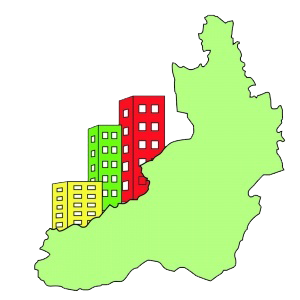 Работы принимаются
с 20 марта по 20 мая включительно по адресу: 672010, г. Чита, ул. Забайкальского рабочего, д. 94, каб. 418.
Итоги конкурса будут подведены в День защиты детей - 1 июня 2018 года. Победители, занявшие первое, второе и третье места, получат дипломы и ценные призы.
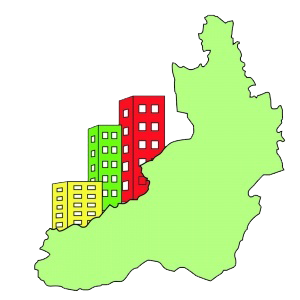 fondkr75.ru
Спасибо за внимание!